ÇOCUK CİNSEL İSTİSMARI KONUSUNDA FARKINDALIK EĞİTİMİ
Bekir EROL
Uzm. Psikolojik Danışman
(Elazığ Rehberlik ve Araştırma Merkezi Müdür Yrd.)
Eğitimin Hedefi
Çocuk cinsel istismarının tanımını yapabilmek
Çocuk cinsel istismarının boyutunu ve önemini kavramak
İstismara uğrayan çocuğu fark edebilmek (istismarı akla getirmek)
Cinsel istismara uğradığı öğrenilen, fark edilen ya da cinsel istismar şüphesi uyandıran çocuklara Çocuk İzlem Merkezinin (ÇİM) kuruluş felsefesine uygun yaklaşımda bulunmak ve bu çocukların ÇİM’e en uygun şekilde ulaşmasını sağlamak  
Diğer istismar ve ihmal olgularında doğru yaklaşımda bulunmak
DİKKAT ÇEKİCİ İSTATİSTİKLER
Adalet bakanlığı verilerine göre adli tıbba her ay 650 çocuk cinsel istismarı vakası geliyor,
2014 ceza istatistiklerine göre Türkiye’de çocukların cinsel bütünlüğüne yönelik 19 bin 757 dava dosyası açılmış,
Son 10 yılda cinsel istismara uğrayan çocuk sayısı 250 bin (ilgili makamlara yansıyan)
Cinsel saldırı suçlarının toplam % 47’si çocuğa yönelik suçları oluşturuyor,
DİKKAT ÇEKİCİ İSTATİSTİKLER
İstismar vakalarında tespit edilen en küçük çocuk yaşı 4,
Türkiye Psikiyatri Derneği Türkiye’de çocukların % 33’ü cinsel istismara uğradığını belirtiyor, (Dünya ortalaması % 20)
İstismarcıların % 85 tanıdık birisi oluyor,
İstismara uğrayan çocukların % 70’i 11 yaşından küçüklerden oluşuyor,
DİKKAT ÇEKİCİ İSTATİSTİKLER
İstismarın yüzde 80-95’lik bölümü 25-40 yaş arası evli erkekler tarafından yapılıyor ve olay genellikle ev ile okul arasındaki bölgede gerçekleşiyor,
İstismarcıların yaş ortalaması 26 iken, yaş aralığı 12 ile 67 arasında değişiyor,
Raporlara göre istismarın yüzde 49,3’ü zorlayarak gerçekleşirken yüzde 44’ü de planlı olarak gerçekleşmiş. İstismarda tehdit oranı yüzde 30, ceza kullanımı yüzde 10 ve ödül kullanım oranı ise yüzde 8,7. Olaya direnç gösterenlerin oranı yüzde 41,3 iken çocukların yüzde 14’ü fiziksel zarar görüyor ve yüzde 20’si hamile kalıyor.
DİKKAT ÇEKİCİ İSTATİSTİKLER
2014 yılı cinsel istismar vakası: İstanbul = 1200, Elazığ = 165,
İstanbul=binde 0,8, Elazığ=binde 3
Türkiye dünyada çocuk istismarı sıralamasında (oranında) üçüncü sırada yer almaktadır. Moritanya birinci sırada,
Türkiye’de çocuklara yönelik cinsel istismar vakaları son 10 yılda %125 artmış durumdadır.
DİKKAT: Çocuğa yönelik cinsel istismar vakalarının sadece % 10-15’i adli mercilere intikal ediyor.
Dünya Sağlık Örgütü tarafından çocuğa yönelik 4 tip kötü muamele tanımlanmaktadır.
[Speaker Notes: Çocukların cinsel istismarında failler, genellikle yaşları gereği kurbanın üzerinde yetki, otorite veya sorumluluk sahibi konumunda bulunan erişkinlerdir, ancak başka çocuklar, özellikle adolesanlar da cinsel istismar faili olabilir. 

Çocukların cinsel istismarında, çocuğun bu eyleme kendi isteği ile katıldığına ilişkin bir iddia olabilir.  Ancak bu durum özellikle 15 yaşından küçük çocuklar için kesinlikle kabul edilemez. Çocuklar bu tip bir eyleme korktuğu, kandırıldığı, eylemin anlamını bilmediği, kendinin suçlanacağından çekindiği için ya da benzer başka bir sebeple katılır. İstismar gerçekleştikten sonra da tacizciden korktuğu, başına gelenlerden utandığı, kendini kirli hissettiği, başına gelenlerin kendi suçu olduğu ya da yaşadıklarının ne anlama geldiğini henüz anlayamadığı için istismara uğradığını ifade edemez. Bu durum da kesinlikle çocuğun bu eyleme kendi isteği ile katıldığı şeklinde yorumlanmamalıdır. Bu nedenle 15 yaşından küçük çocuklara yönelik cinsel istismar durumunda herhangi bir şikayet aranmaksızın adli süreç başlar. 

15 yaş ve üzerindeki çocukların dahil olduğu cinsel eylemlerde adli sürecin başlaması için şikayet gerekir. Ancak 15 yaş ve üzerindeki çocuk şikayetçi olmazsa bile  cinsel tacizin çocuğun üstsoyu, ikinci veya üçüncü derecede kan hısmı, üvey baba, evlat edinen, vasi, eğitici, öğretici, bakıcı, sağlık hizmeti veren veya koruma ve gözetim yükümlülüğü bulunan diğer kişiler tarafından ya da hizmet ilişkisinin sağladığı nüfuz kötüye kullanılmak suretiyle veya birden fazla kişi tarafından birlikte gerçekleştirilmesi hâlinde adli süreç başlar.]
Cinsel İstismarın Şekilleri
İstismar ve ihmalin belirti ve bulguları
Dokunma olmaksızın yapılan cinsel istismar şekilleri
Çocuğa cinsel içerikli şeyler söylemek ve çocukla aynı içerikte konuşmalar yapmak
Teşhircilik, röntgencilik
Çocuğun cinsel ilişki sahnesine doğrudan şahit olması (başka insanlar ya da hayvanlarla cinsel ilişki)
Çocuğa cinsel organ göstermek, çocuğun cinsel organlarını  göstermesini istemek, banyodayken çocuğu gizli/açık olarak seyretmek,
Çocuğa cinsel içerikli materyal göstermek (pornografik film seyrettirmek, fotograflar göstermek)
Çocuğu pornografik malzemeler için kullanmak
Cinsel İstismarın Şekilleri
İstismar ve ihmalin belirti ve bulguları
Dokunmanın yer aldığı istismar olguları
Oral-genital, genital-genital, genital-rektal, el ile ya da bir cisimle genital temas, rektal bölgelere, memeye veya vücudun diğer bölgelerine dokunma
Bu eylemler çocuğa dokunarak ya da çocuğun istismarcıya dokunması istenerek  gerçekleşebilir.

Şiddet kullanarak yapılan cinsel istismar,
[Speaker Notes: Dokunmanın yer aldığı istismar durumlarında; tacizcinin çocuğa dokunmasının dışında çocuğun kendisine dokunmasını istemek, zorlamak veya çocuğu buna ikna etmek de cinsel istismar sayılır.]
Cinsel İstismarın Şekilleri
İstismar ve ihmalin belirti ve bulguları
Çocukların Cinsel Sömürüsü: Çocuk fuhușu ve satışı
Çocuğa ve veya üçüncü kişilere para ve benzeri şeylerin verilmesi karşılığında çocuğun yetişkin tarafından cinsel obje olarak kullanılmasıdır. 
Fuhuş, pornografi, cinsel sömürü amaçlı kullanma, çocuk seksi turizmi, erken evlendirme vb.
Ensest
İstismar ve ihmalin belirti ve bulguları
Kanunen evlenmelerine izin verilmeyen iki kiși arasındaki cinsel ilişki ensest olarak tanımlanır.

Kan bağı olan baba, anne, ağabey, abla, amca, dayı, teyze, hala ve dede gibi akrabalara ek olarak, çocuk üzerinde anne-baba gibi otoritesi ve saygınlığı olan geniş bir akraba ve hısım grubu ensest tanımında taciz edenler arasında sayılır. Örneğin enişte, üvey anne-baba, üvey kardeşler bu gruptadır.
[Speaker Notes: Ensest cinsel istismar kapsamında bir saldırı tipidir. Ensestin tek ve kesin bir tanımını yapmak zordur. Son çalışmalarda üzerinde fikir birliğine varılan tanıma göre ensest; birbiriyle evli olanlar dışındaki aile üyeleri arasında sözlü-sözsüz, fiziksel, görsel her türlü erotik davranıştır.  Ensest için kabul edilen taciz, taciz edenin cinsel uyarılması ya da tatmini için çocuğa veya gence yönelmiş her türlü fiziksel ya da fiziksel olmayan cinsel davranışı içerir.]
Çocuklarda Cinsel İstismarı 
Düşündürebilecek İpuçları
Cinselliğe ilişkin her türlü konu ve duruma aşırı ilgi gösterme ya da aşırı kaçınma,
Baştan çıkarıcı davranışlar, 	
Çok sık öpmeye çalışma, göğüslere, bacaklara ya da genital bölgeye dokunmaya çalışma, sürtünme, kendi genital bölgesini gösterme,
Bedeninin kirli ya da zedelenmiş olduğuna inanma ve ifade etme,
[Speaker Notes: Bu slaytta bahsedilen davranış özellikleri daha çok cinsel istismarı akla getirir.  Ancak  bu davranışların cinsel istismar için kesin belirtiler olmadığı, çocukların farklı sebeplerle de böyle davranabileceği bilinmelidir.]
Çocuklarda Cinsel İstismarı 
Düşündürebilecek İpuçları
Genital bölgesinde bir sorun olduğundan korktuğunu belirtme,	
Resimlerinde, oyunlarında ya da hayallerinde cinsel istismara uğradığını düşündürecek özelliklerin bulunması,
Tuvalet eğitimini kazanmış bir çocuğun altını veya yatağı ıslatmaya başlaması,
Regresif semptomların varlığı (kendine zarar verici davranışlar, bebeklik davranışları, bebek gibi konuşma)
[Speaker Notes: Bu slaytta bahsedilen davranış özellikleri daha çok cinsel istismarı akla getirir.  Ancak  bu davranışların cinsel istismar için kesin belirtiler olmadığı, çocukların farklı sebeplerle de böyle davranabileceği bilinmelidir.]
Cinsel istismar konusunda hikaye uyduran çocuk sayısı çok azdır.
Cinsel istismar öyküsü çocuğun hayal gücünün ürünü olamaz.

Eğer bir çocuk cinsel olarak istismar edildiğine ilişkin bilgi veriyorsa temel yaklaşım çocuğa inanmak olmalıdır.
[Speaker Notes: Zaman zaman eşler arasındaki sorunlar nedeni ile özellikle boşanma ve velayet alma sürecinde çocuklar kullanılmaktadır. Eşlerden birinin diğerini çocuğuna cinsel istismar uyguladığı gerekçesi ile suçladığı durumlarda çocuğa istismar öyküsü öğretilebilmekte ve çocuğun ifade verdiği sırada bu öyküyü kullanması istenebilmektedir. Ancak bu durumda çocuktan doğru bilgiyi almak konusunda ifade alan kişinin deneyimi çok büyük önem taşır. 

Bu nedenle cinsel istismar edildiğine dair bilgi veren çocukla, konusunda deneyimli kişilerin görüşmesi büyük önem taşır.]
Çocuğun istismar edildiğini fark ettiniz, ya da öğrendiniz...
Çocuğun istismar edildiğini fark ettiniz, ya da öğrendiniz...
Mümkünse istismar eden kişiyi çocuktan uzaklaştırın
Eğer istismarcıyı uzaklaştıramıyorsanız çocuğu istismar ortamından uzaklaştırın (ör: başka bir akrabanın yanına götürün/ gönderilmesini sağlayın)‏
Çocuğun istismar edildiğini fark ettiniz, ya da öğrendiniz...
Çocuğun yanında olun,
Çocuğa destek olun,
Çocuğun tedavisi ve rehabilitasyonu için yardım sağlayın
Çocuğa yardım etmezseniz...
İstismar devam edebilir
Çocuğun size güveni sarsılır
Kendine inanılmadığını düşünür
İstismarın kendi suçu olduğunu düşünür
Kendini değersiz hisseder
İkinci kez istismara maruz kalabilir ve bu 
daha ağır sonuçlara yol açabilir.
Bildirimde bulunmaz iseniz...
Öz saygısı ve kendine güveni kaybolur
Hayata güveni ve saygısı azalır
Yaşamın doğruları ile ilgili yanlışlar edinir
Gelecek beklentisi ve ümidi söner
Kendisi istismarcı bir erişkin olabilir
Çocuk istismarının tüm izlerini erişkin yaşlarına taşır
Ölebilir…
Çocuğun istismarı, şiddeti de artarak devam eder
İstismarcı cezasız kalır ve yaptığının onaylandığını, hakkı olduğunu düşünmeye başlar
Başkalarını da istismar etmeye başlayabilir (fiziksel, duygusal,cinsel)‏
Çocuğun istismar edildiğini fark ettiniz, ya da öğrendiniz...
Çocukluk Çağındaki Cinsel İstismarın 
Uzun Dönemdeki Etkileri
Anksiyete
Depresyon
Kişilik bozuklukları,
İlişki sorunları
Özkıyım girişimleri
Özgüven eksikliği
Madde bağımlılığı
Güven ve özel yaşamla ilgili sorunlar
Suça karışma sıklığında artış
Çocukluk Çağındaki Cinsel İstismarın 
Uzun Dönemdeki Etkileri
Olumsuz duygusal yaşamlar ve anılar
Cinsel disfonksiyon (Korku ve uzaklaşma)
İlişkiye girme ve sağlıklı bir ilişki sürdürebilme güçlüğü,
Rastgele ve kontrolsüz cinsel ilişki,
Cinselliğini sevgi elde etmek, insanları manipüle etmek ve kimi zaman yaşamını idame ettirmek için kullanma davranışı,
Yasal Mevzuat
5237 sayılı Türk Ceza Kanunu
ÇOCUKLARIN CİNSEL İSTİSMARI  (Madde 103)
(1) Çocuğu cinsel yönden istismar eden kişi, 8 yıldan 15 yıla kadar hapis cezası ile cezalandırılır. Cinsel istismar deyiminden;

a) Onbeş yaşını tamamlamamış veya tamamlamış olmakla birlikte fiilin hukukî anlam ve sonuçlarını algılama yeteneği gelişmemiş olan çocuklara karşı gerçekleştirilen her türlü cinsel davranış,

b) Diğer çocuklara karşı sadece cebir, tehdit, hile veya iradeyi etkileyen başka bir nedene dayalı olarak gerçekleştirilen cinsel davranışlar,
Anlaşılır.

(2) Cinsel istismarın vücuda organ veya sair bir cisim sokulması suretiyle gerçekleştirilmesi durumunda, 16 yıldan aşağı olmamak üzere hapis cezasına hükmolunur.
[Speaker Notes: Onbeş yaşından küçük çocuklara karşı her türlü cinsel davranış cinsel istismar olarak kabul edilerek cezalandırılır (a bendi). Onbeş yaş ve üzerindeki çocuklar için gönüllü olmak durumu söz konusu ise ve şikayet edilmiyorsa ceza uygulamasına gidilmez (b bendi).

Vücuda herhangi bir organ ya da cisim sokulması halinde verilen cezanın miktarı artar.]
Yasal Mevzuat
5237 sayılı Türk Ceza Kanunu
ÇOCUKLARIN CİNSEL İSTİSMARI  (Madde 103)

(3) Suçun
a)Birden fazla kişi tarafından birlikte
b)İnsanların toplu olarak bir arada yaşama zorunluluğunda bulunduğu ortamların sağladığı kolaylıktan faydalanmak suretiyle (yeni hüküm)
c)Üçüncü derece dahil kan veya kayın hısımlı ilişkisi içerisinde bulunan bir kişiye karşı ya da üvey baba, üvey ana, üvey kardeş veya evlat edinen tarafından ,
d)vasi, eğitici, öğretici, bakıcı, koruyucu aile veya sağlık hizmeti veren ya da koruma, bakım veya gözetim yükümlülüğü bulunan kişiler tarafından,
e) Kamu görevinin veya hizmet ilişkisinin sağladığı nüfusu kötüye kullanmak suretiyle işlenmesi halinde,
Yukarıdaki fıkralara göre verilecek ceza yarı oranında arttırılır.
4) Cinsel istismarının, birinci fıkranın a bendindeki çocuklara karşı cebir veya tehdit kullanmak suretiyle  ya da b bendindeki çocuklara karşı silah kullanmak suretiyle gerçekleştirilmesi halinde yukarıdaki fıkralara göre verilecek ceza yarı oranının da arttırılır.
[Speaker Notes: Bu maddelerde ceza miktarının artırılmasına neden olabilecek durumlar sıralanıyor;
Çocuğun yakın akrabası (üstsoy, ikinci veya üçüncü derecede kan hısmı, üvey baba, evlat edinen) olanların, öğretmen, bakıcı, sağlık hizmeti veren, koruma yükümlülüğünde bulunanların yaptığı taciz durumunda alacakları ceza miktarı artar.]
Yasal Mevzuat
5237 sayılı Türk Ceza Kanunu
ÇOCUKLARIN CİNSEL İSTİSMARI  (Madde 103)

(5) Cinsel istismar için başvurulan cebir ve şiddetin kasten yaralama suçunun ağır neticelerine neden olması hâlinde, ayrıca kasten yaralama suçuna ilişkin hükümler uygulanır. 

(6) Suçun sonucunda mağdurun beden veya ruh sağlığının bozulması hâlinde, onbeş yıldan az olmamak üzere hapis cezasına hükmolunur. (Kaldırıldı 2014, Haziran)

(7) Suçun mağdurun bitkisel hayata girmesine veya ölümüne neden olması durumunda, ağırlaştırılmış müebbet hapis cezasına hükmolunur.
[Speaker Notes: Bu maddelerde ceza miktarının artırılmasına neden olabilecek durumlar sıralanıyor;
Suçun zor kullanılarak ya da tehdit vs. ile gerçekleşmiş olması, istismarın çocukta kalıcı/şiddetli ya da uzun süreli bir rahatsızlık oluşturması durumunda da ceza miktarı artar.  6. maddedeki «beden veya ruh sağlığının bozulması hâlinde» ifadesinin anlamı budur.]
Yasal Mevzuat
5237 sayılı Türk Ceza Kanunu
REŞİT OLMAYANLA CİNSEL İLİŞKİ  (Madde 104)

(1) Cebir, tehdit ve hile olmaksızın, onbeş yaşını bitirmiş olan çocukla cinsel ilişkide bulunan kişi, şikâyet üzerine, altı aydan iki yıla kadar hapis cezası ile cezalandırılır.

(2) İptal fıkra: Anayasa Mah.2005/103, 2005/89 K. ve 23.11.2005 tarihli iptal kararı ile . (Fail mağdurdan beş yaştan daha büyük ise, şikâyet koşulu aranmaksızın, cezası iki kat artırılır.)
[Speaker Notes: 104 – 1. madde 15 yaş üzerindeki çocuklarla cinsel ilşki durumunda ancak şikayet varsa ceza hükmü sözkonusu olacağını ifade ediyor.  
104 – 2. madde iptal edilmiştir.]
Yasal Mevzuat
5237 sayılı Türk Ceza Kanunu
CİNSEL TACİZ  (Madde 105)

(1) Bir kimseyi cinsel amaçlı olarak taciz eden kişi hakkında, mağdurun şikâyeti üzerine, üç aydan iki yıla kadar hapis cezasına veya adlî para cezasına hükmolunur.

(2) (Değişik fıkra: 18/06/2014/6545/61 M.D.) suçun 
Kamu görevinin veya hizmet ilişkisinin ya da aile içi ilişkinin sağladığı kolaylıktan faydalanmak suretiyle,
Vasi, eğitici, öğretici, bakıcı, koruyucu aile veya sağlık hizmeti veren ya da koruma, bakım veya gözetim yükümlülüğü bulunan kişiler tarafından,
Aynı iş yerinde çalışmanın sağladığı kolaylıktan faydalanmak suretiyle ,
Posta veya elektronik haberleşme araçlarının sağladığı kolaylıktan faydalanmak suretiyle,
Teşhir suretiyle 
         İşenmesi halinde yukarıdaki fıkraya göre verilecek ceza yarı oranında arttırılır. Bu fiil nedeni ile mağdur işi bırakmak okuldan veya ailesinden ayrılmak zorunda kalmış ise verilecek ceza bir yıldan az olamaz.
[Speaker Notes: Burada doğrudan çocuklara karşı işlenen bir tacizden bahsedilmiyor olsa da çocukla hiyerarşik bir ilişki içindeki (öğretmen, işveren, aile bireyi vb.) bir kimsenin cezasının ağırlaştırılacağı ifade edilmektedir.]
Yasal Mevzuat
5237 sayılı Türk Ceza Kanunu
FUHUŞ (MADDE 227 )
(1)Çocuğu fuhuşa teşvik eden, bunun yolunu kolaylaştıran bu maksatla tedarik eden veya barından ya da çocuğun fuhşuna aracılık eden kişi 4 yıldan 10 yıla kadar hapis ve 5000 güne kadar adli para cezası ile cezalandırılır. bu suçun işlenişine yönelik hazırlık hareketlerinde  tamamlanmış suç gibi cezalandırılır. 
(5) Yukarıdaki fıkralarda tanımlanan suçların eş, üstsoy, kayın üstsoy, kardeş, evlat edinen, vasi, eğitici, öğretici, bakıcı, koruma ve gözetim yükümlülüğü bulunan diğer kişiler tarafından ya da kamu görevi ve ya hizmet ilişkisinin sağladığı nüfusu kötüye kullanılmak suretiyle işlenmesi halinde verilecek ceza yarı oranında arttırılır.
Suçu Bildirim Yükümlülüğü
TCK Madde 278 – 
	(1) İşlenmekte olan bir suçu yetkili makamlara bildirmeyen kişi, bir yıla kadar hapis cezası ile cezalandırılır.

	(2) İşlenmiş olmakla birlikte, sebebiyet verdiği neticelerin sınırlandırılması hâlen mümkün bulunan bir suçu yetkili makamlara bildirmeyen kişi, yukarıdaki fıkra hükmüne göre cezalandırılır.

	(3) Mağdurun onbeş yaşını bitirmemiş bir çocuk, bedensel veya ruhsal bakımdan özürlü olan ya da hamileliği nedeniyle kendisini savunamayacak durumda bulunan kimse olması hâlinde, yukarıdaki fıkralara göre verilecek ceza, yarı oranında artırılır.
Kamu Görevlisinin Suçu Bildirim Yükümlülüğü
TCK  Madde 279 – 
	(1) Kamu adına soruşturma ve kovuşturmayı gerektiren bir suçun işlendiğini göreviyle bağlantılı olarak öğrenip de yetkili makamlara bildirimde bulunmayı ihmal eden veya bu hususta gecikme gösteren kamu görevlisi, altı aydan iki yıla kadar hapis cezası ile cezalandırılır. 

	(2) Suçun, adlî kolluk görevini yapan kişi tarafından işlenmesi hâlinde, yukarıdaki fıkraya göre verilecek ceza yarı oranında artırılır.
Sağlık Mesleği Mensuplarının Suçu Bildirim Yükümlülüğü
TCK  Madde 280 – 
	(1) Görevini yaptığı sırada bir suçun işlendiği yönünde bir belirti ile karşılaşmasına rağmen, durumu yetkili makamlara bildirmeyen veya bu hususta gecikme gösteren sağlık mesleği mensubu, bir yıla kadar hapis cezası ile cezalandırılır. 

	(2) Sağlık mesleği mensubu deyiminden tabip, diş tabibi, eczacı, ebe, hemşire ve sağlık hizmeti veren diğer kişiler anlaşılır.
ÖNLEYİCİ-KORUYUCU ÇALIŞMALAR
Anne-babalar konuyla ilgili bilinçlendirilebilir,
Çocuklarla (özellikle ilkokul çağında) “UYGUN VE UYGUN OLMAYAN FİZİKSEL TEMAS” konusunda etkinlikler yapılabilir, istismara girebilecek fiziksel dokunmalar öğretilebilir.
Çocuklarla “HAYIR DİYEBİLME” becerisi ile ilgili değişik etkinlikler yapılabilir,
Çocuklara kendi haklarını, mahremiyet alanını ve kişisel sınırlarını öğretmeye yönelik etkinlikler düzenlenebilir,Çocuklara kaçırılma, alıkonulma, şiddete maruz kalma gibi durumlardan kurtulmaya yönelik etkinlikler (Çığlık atma, saklanma, acil durum telefonlarını arama, kaçma vs. ) yapılabilir,
Çocuklara okula geliş-gidişlerde ve diğer zamanlarda uyacakları “GÜVENLİ DAVRANIŞ EĞİTİMİ” verilebilir.
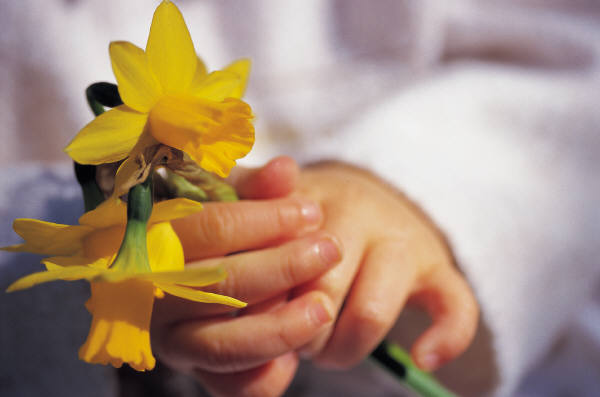 .